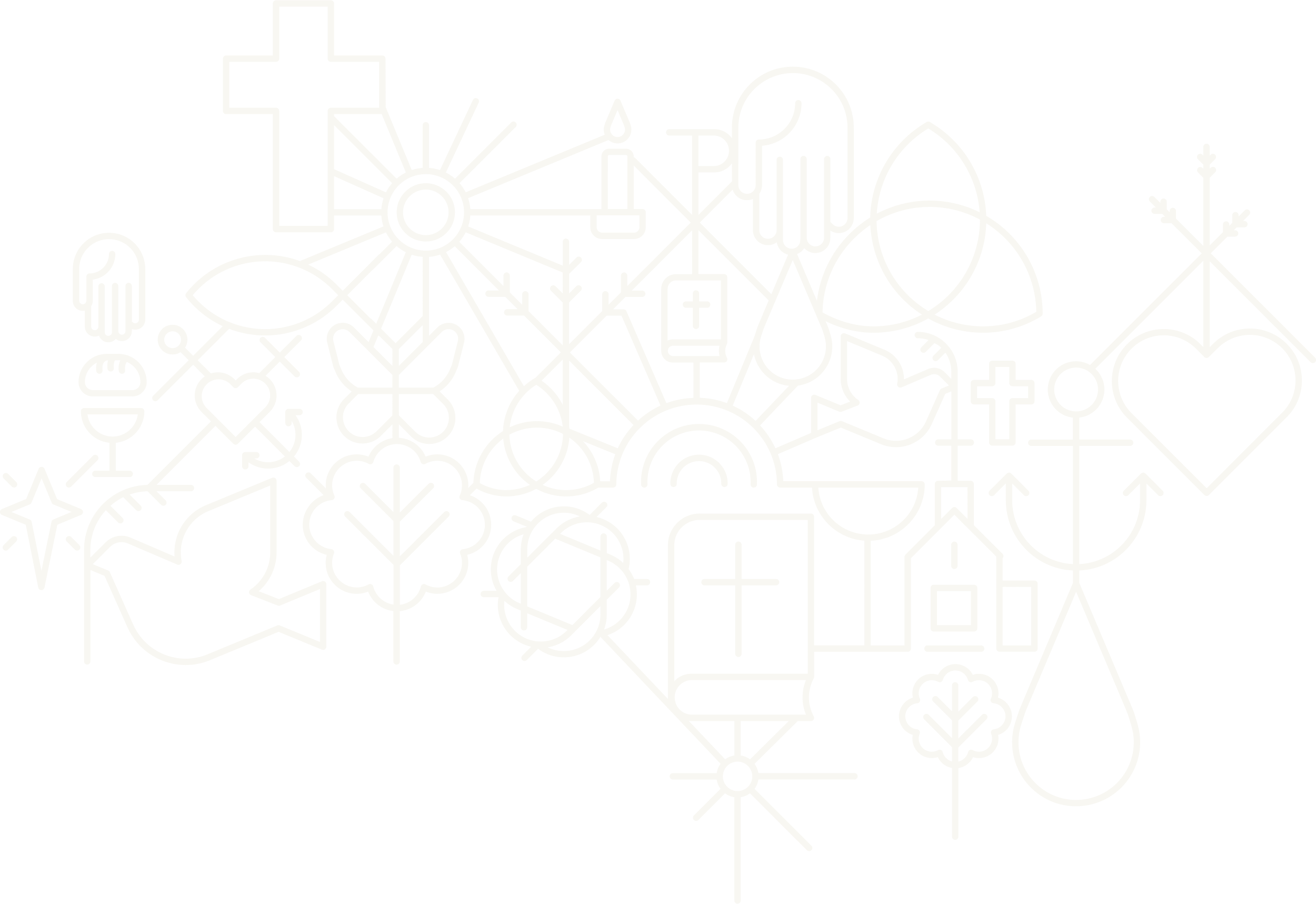 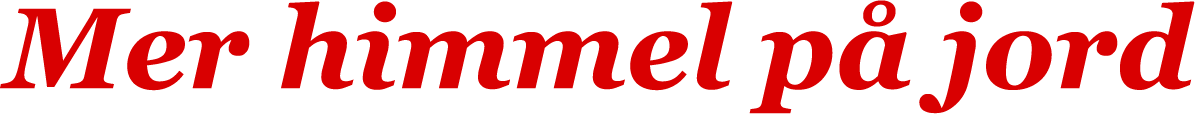 Den norske kirke er en bekjennende, åpen, tjenende og misjonerende folkekirke, som vitner i ord og gjerning om frelse, frihet og håp i Jesus Kristus.
1
2
3
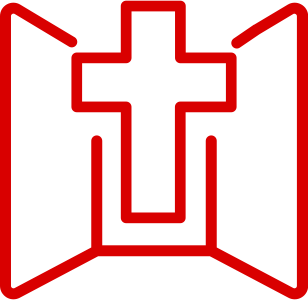 Kirken åpnerrom for tro
Kirken er derlivet leves
Kirken er merfor flere
Den norske kirkestrategi for 2022–2029
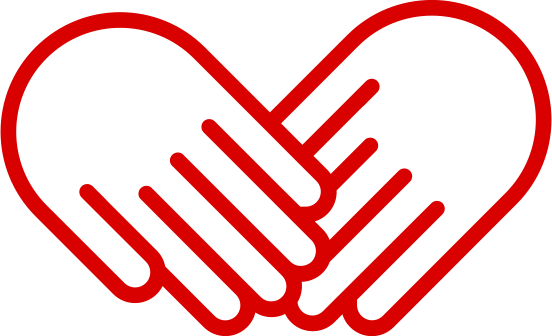 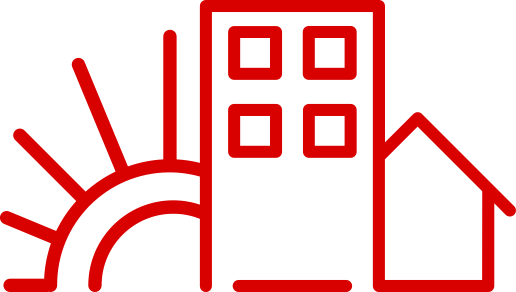 1.1
2.1
3.1
Kirken forden enkelte
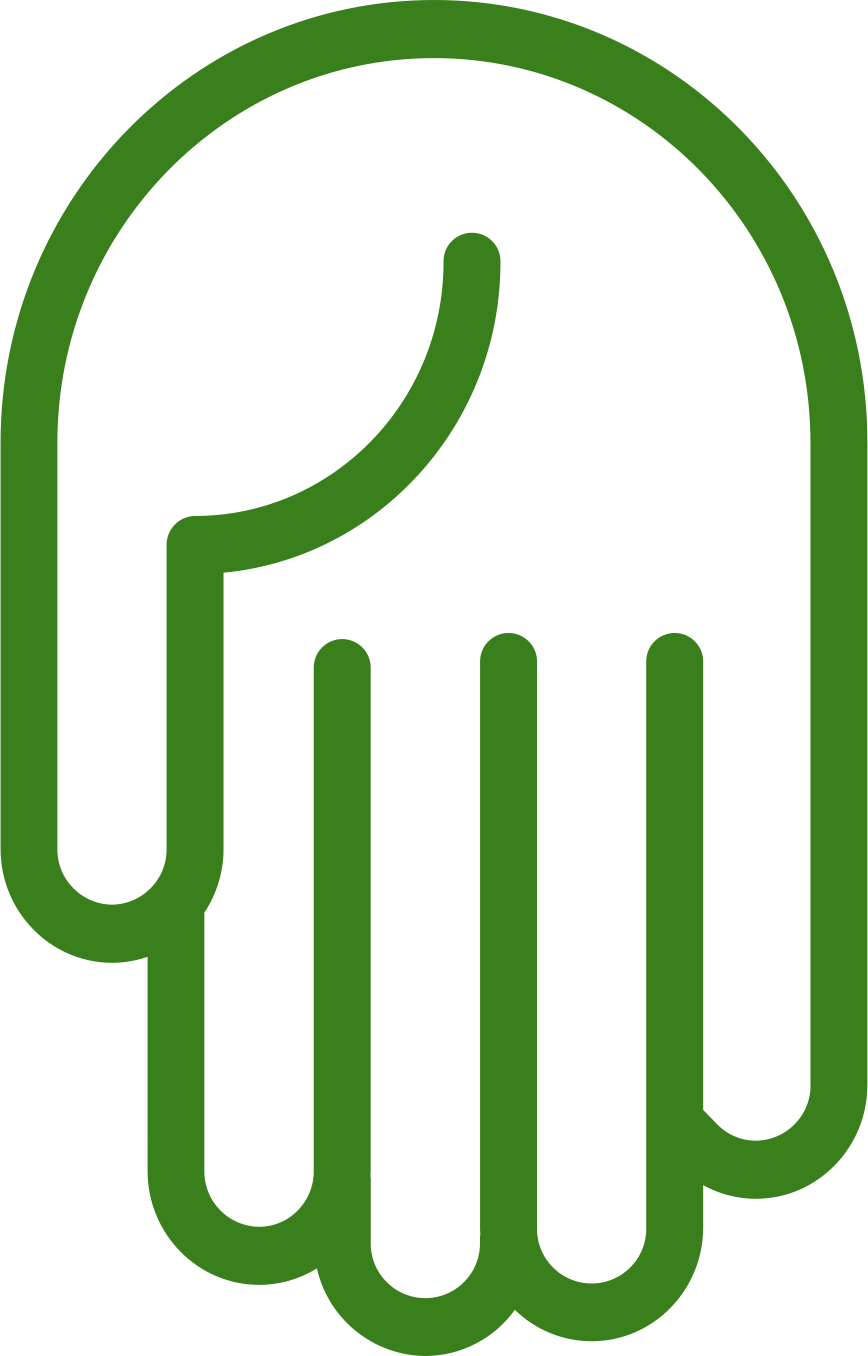 Forkynner evangeliet til mennesker gjennom livet
Styrker kirken som kulturarena og forvalter av kulturarv for alle generasjoner
Gir tilhørighet og skaper gode møteplasser og fellesskap fysisk og digitalt
1.2
2.2
3.2
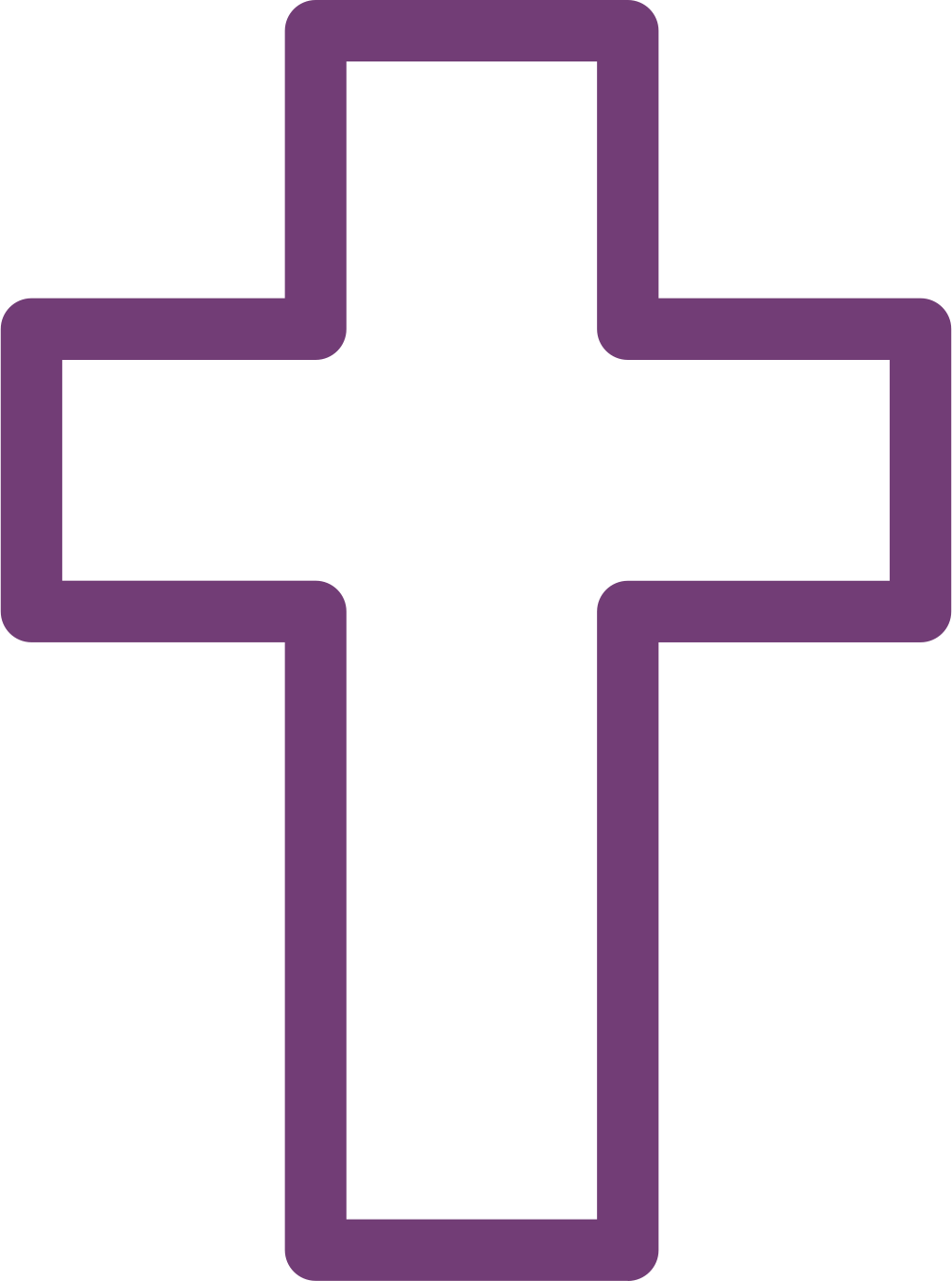 Kirken i samfunnet
Fremmer verdier som utfordrer og som bygger et godt samfunn for alle
Bidrar til å virkeliggjøre bærekraftsmålene – lokalt, nasjonalt og globalt
Motvirker utenforskap og utforsker nye måter å være kirke på
1.3
2.3
3.3
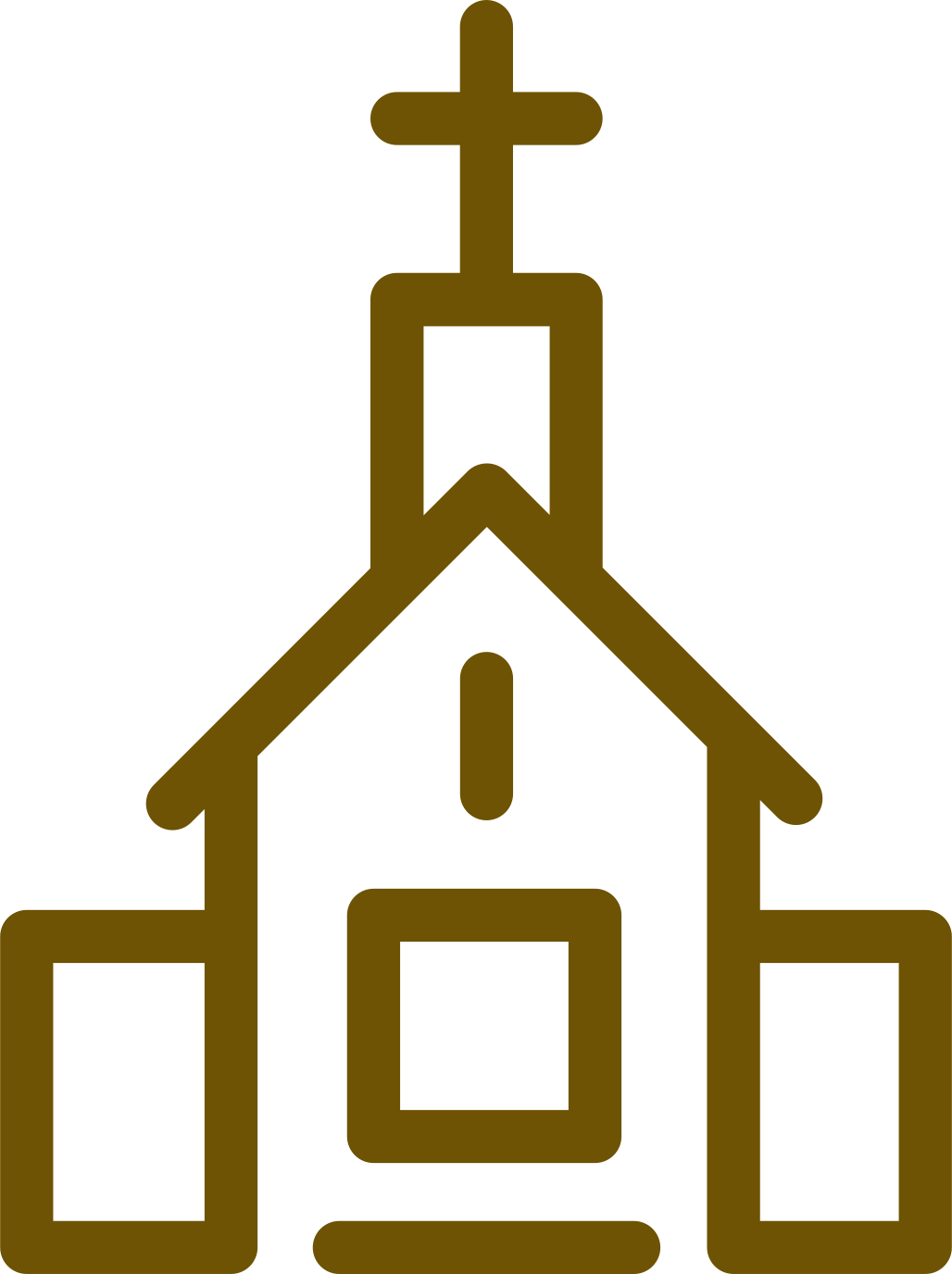 Kirken somorganisasjon
Styrker gjennom sin organisering en levende og nærværende folkekirke
Samhandler med organisasjonslivet, andre tros- og kirkesamfunn, offentlige, private og ideelle aktører
Skaper mangfoldig, rekrutterende og inkluderende arbeidsplass og frivillighetsarena
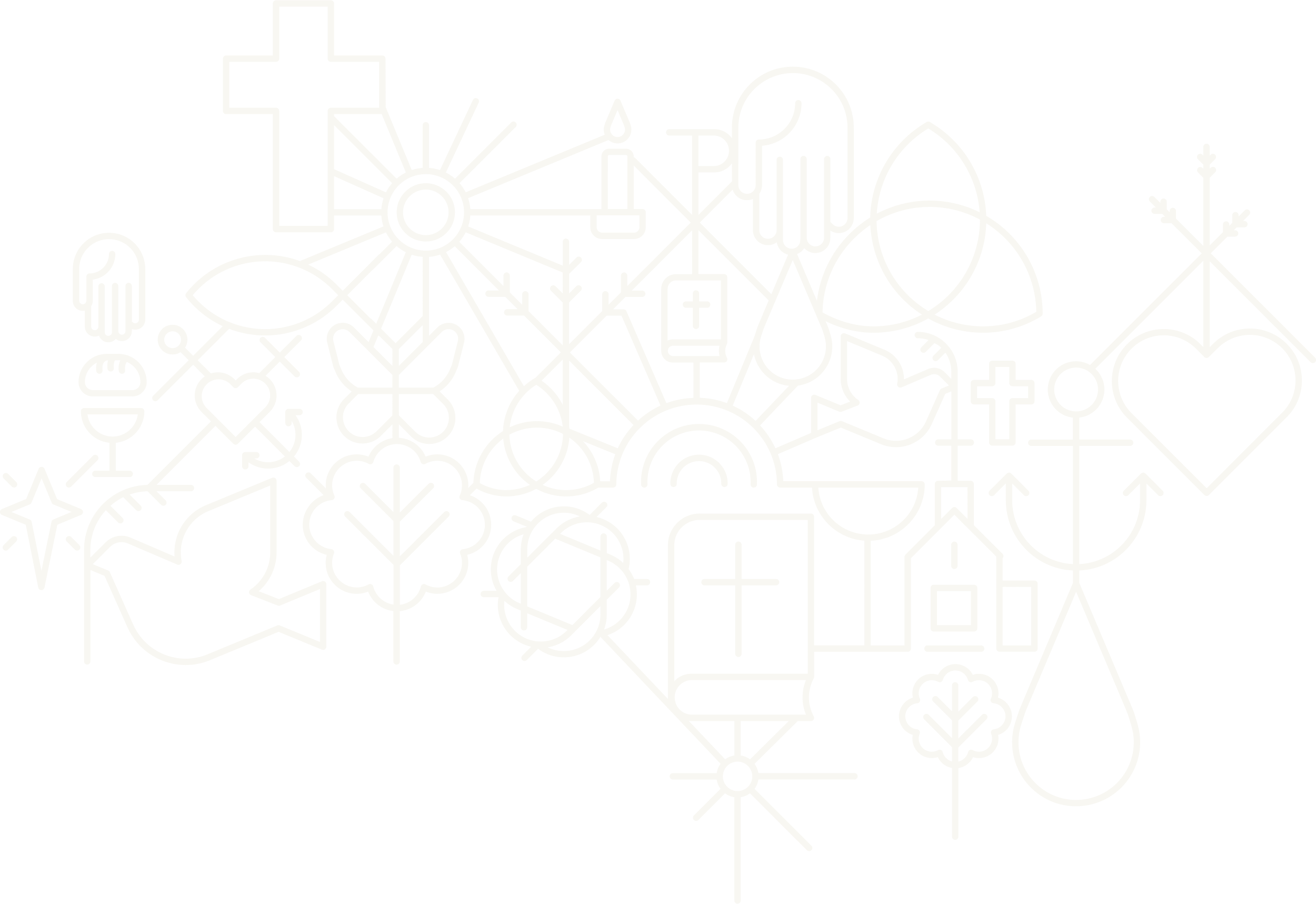 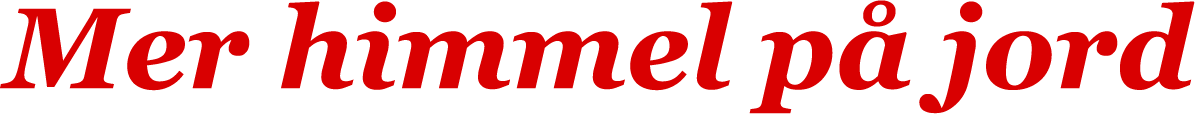 Den norske kirke er en bekjennende, åpen, tjenende og misjonerende folkekirke, som vitner i ord og gjerning om frelse, frihet og håp i Jesus Kristus.
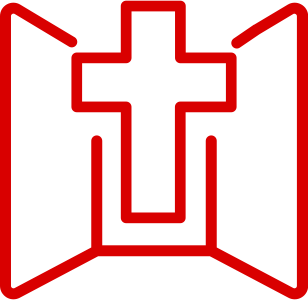 Kirken åpnerrom for tro
Kirken er derlivet leves
Kirken er merfor flere
Den norske kirkestrategi for 2022–2029
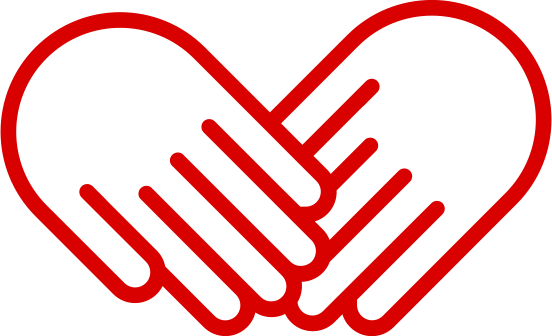 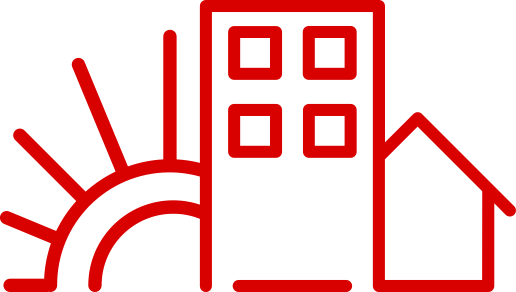 Forkynner evangeliet til mennesker gjennom livet
Styrker kirken som kulturarena og forvalter av kulturarv for alle generasjoner
Gir tilhørighet og skaper gode møteplasser og fellesskap fysisk og digitalt
Kirken forden enkelte
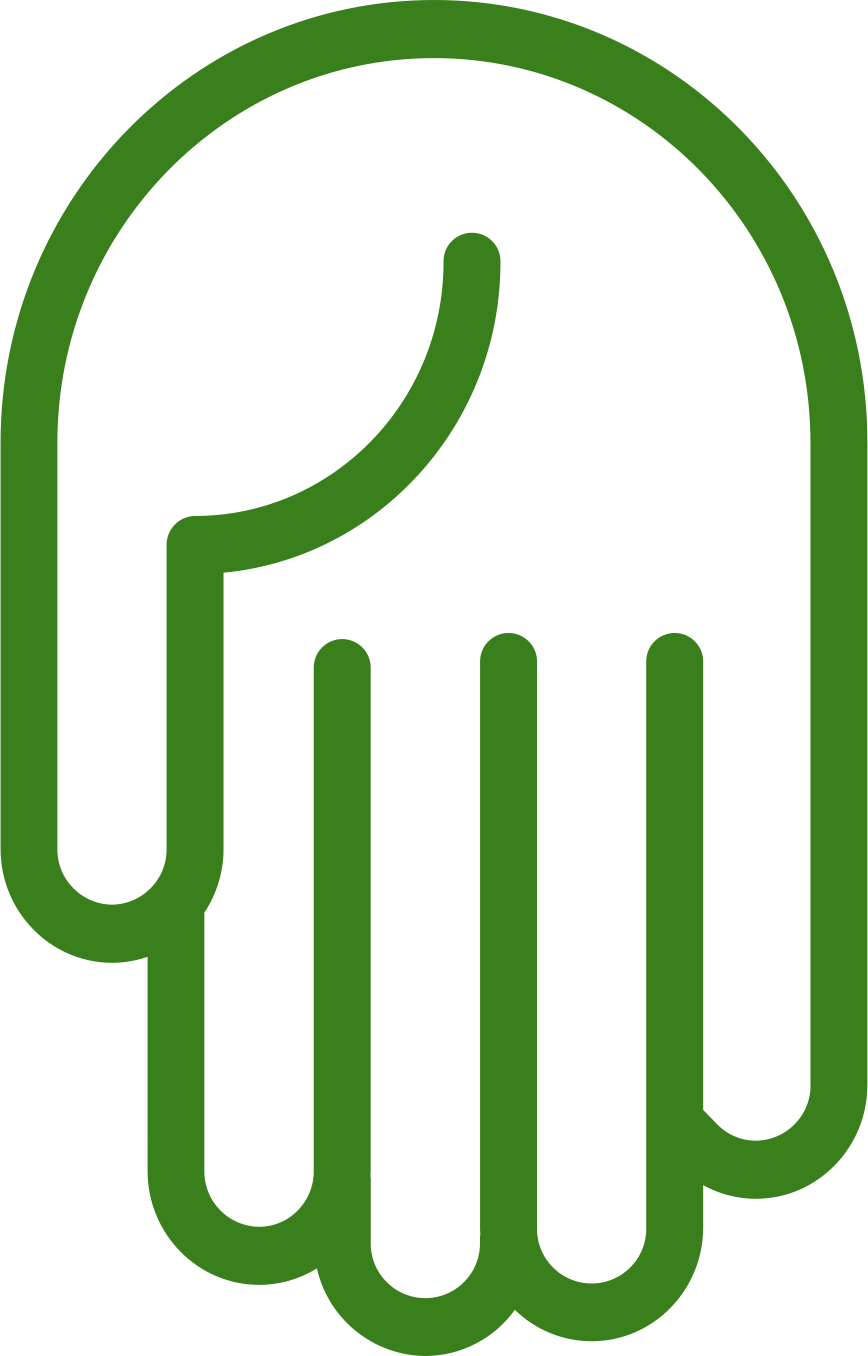 Fremmer verdier som utfordrer og som bygger et godt samfunn for alle
Bidrar til å virkeliggjøre bærekraftsmålene – lokalt, nasjonalt og globalt
Motvirker utenforskap og utforsker nye måter å være kirke på
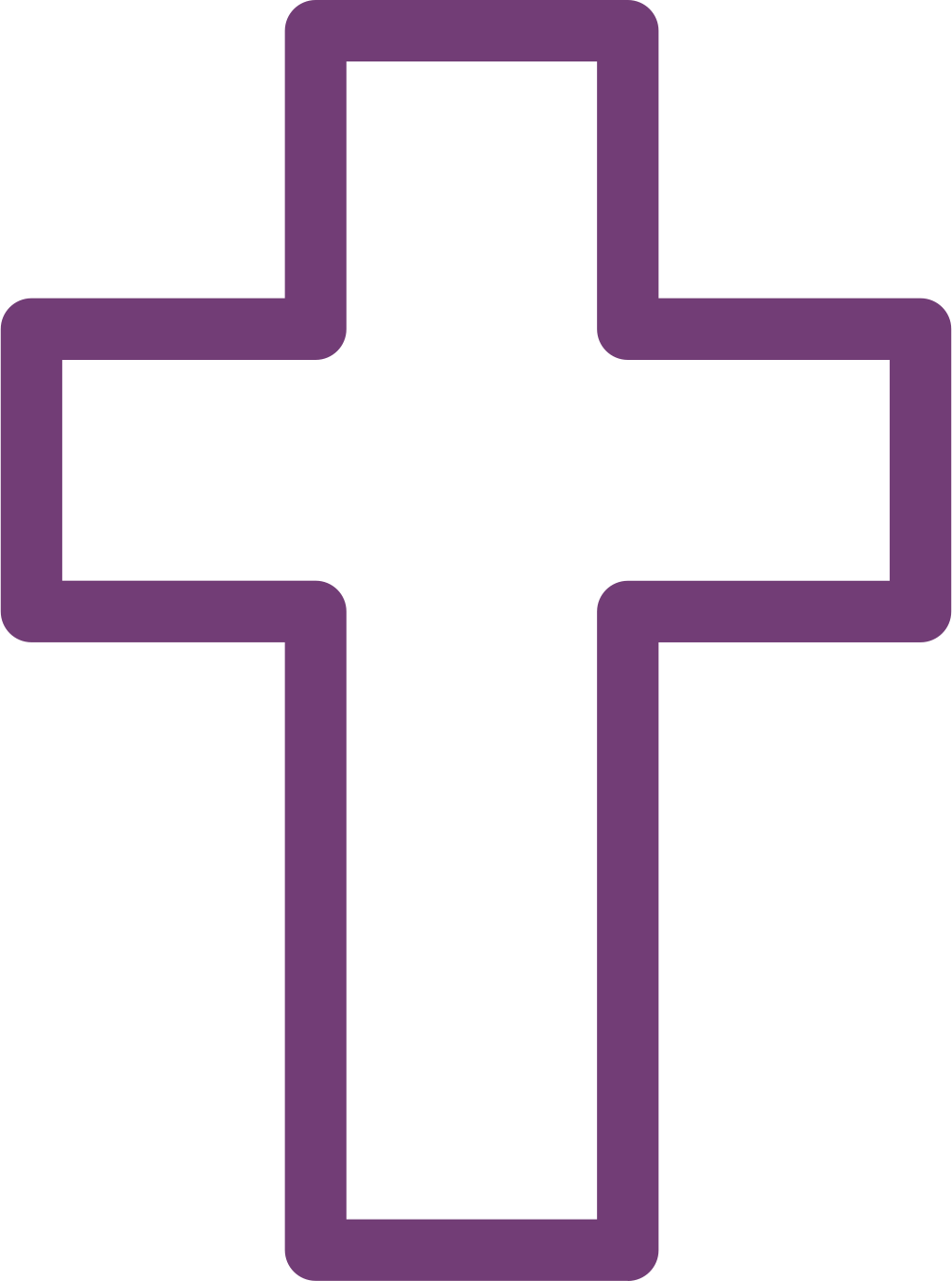 Kirken i samfunnet
Styrker gjennom sin organisering en levende og nærværende folkekirke
Samhandler med organisasjonslivet, andre tros- og kirkesamfunn, offentlige, private og ideelle aktører
Skaper mangfoldig, rekrutterende og inkluderende arbeidsplass og frivillighetsarena
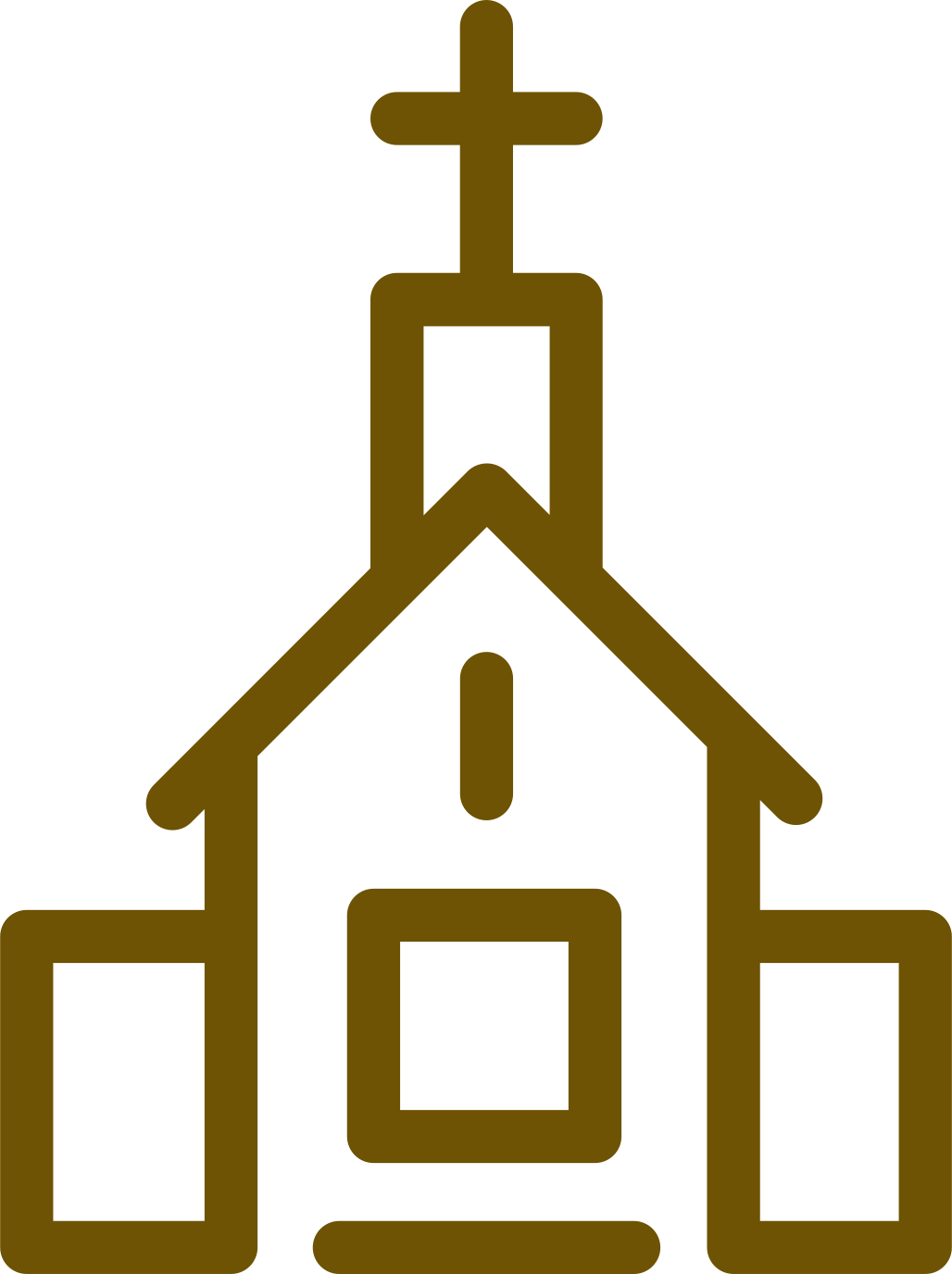 Kirken somorganisasjon